PROCESO PARA LA REDACCIÓN DE UN ENSAYO
Recuerden: VOLUNTAD y LETRA  LEGIBLE.

900 – 1000 PALABRAS (Extensión del texto)
TEMA 1: LENGUAJE Y PENSAMIENTO
TESIS: 	 ¿Se puede expresar todo lo que pensamos, sentimos, a través de la lengua?

TEMA “: TEORÍAS DE LA LENGUA
TESIS: Si todas las lenguas provienen de un mismo idioma(protolengua) , ¿por qué usan diferentes letras?
PASO 1: ELECCIÓN DEL TEMA
BUSQUEDA
PROCESAMIENTO DE INFORMACIÓN
CREACIÓN DE ARGUMENTOS
EXTRACCIÓN DE CITAS PARA SUSTENTAR ARGUMENTOS
Paso 2:
Tipo 1: argumento ad litera encontrado en la información. 

Tipo 2: argumento creado por mi deducción.
¿Cómo creo mis argumentos?
Esquematizar las ideas según las partes del ensayo.
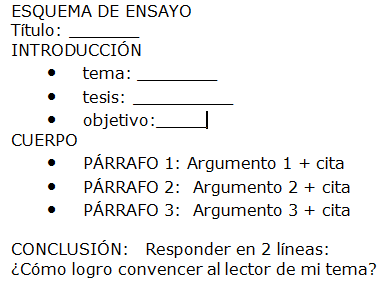 PASO 3: ESQUEMATIZACIÓN
Redacto en función al siguiente esquema:
Paso 4: redacción procesual
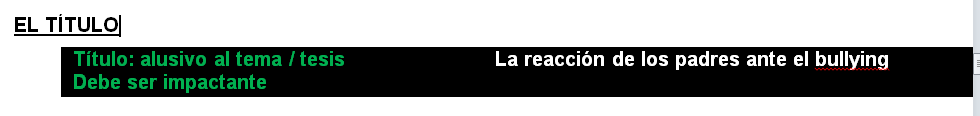 EL TÍTULO 	se redacta al final
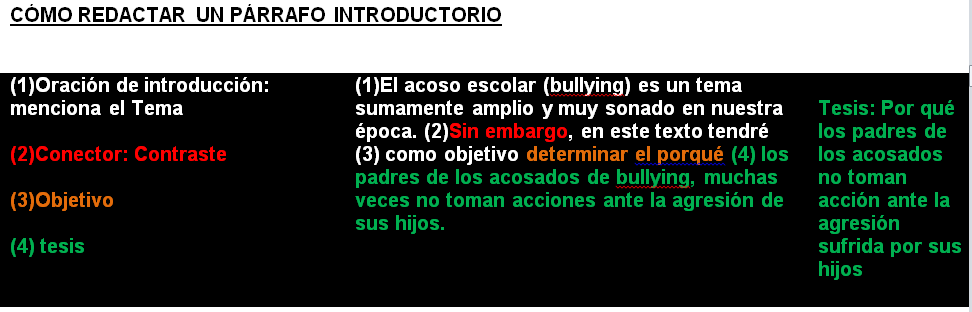 La introducción
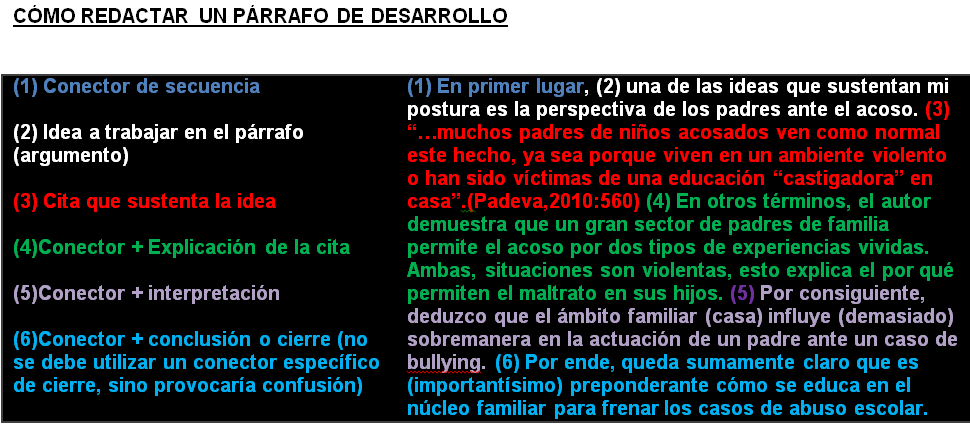 Los párrafos del cuerpo.
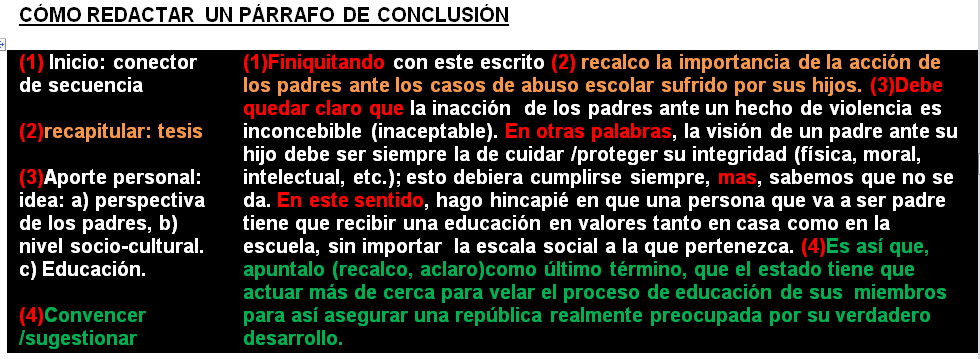 La conclusión
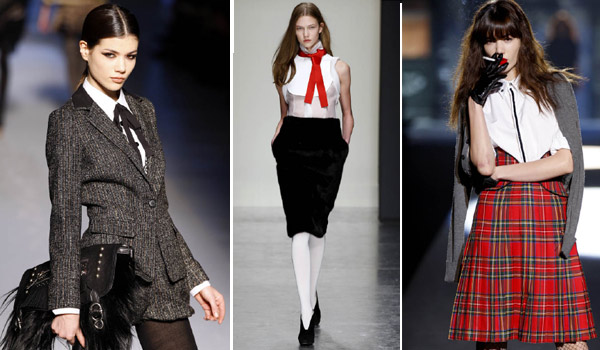 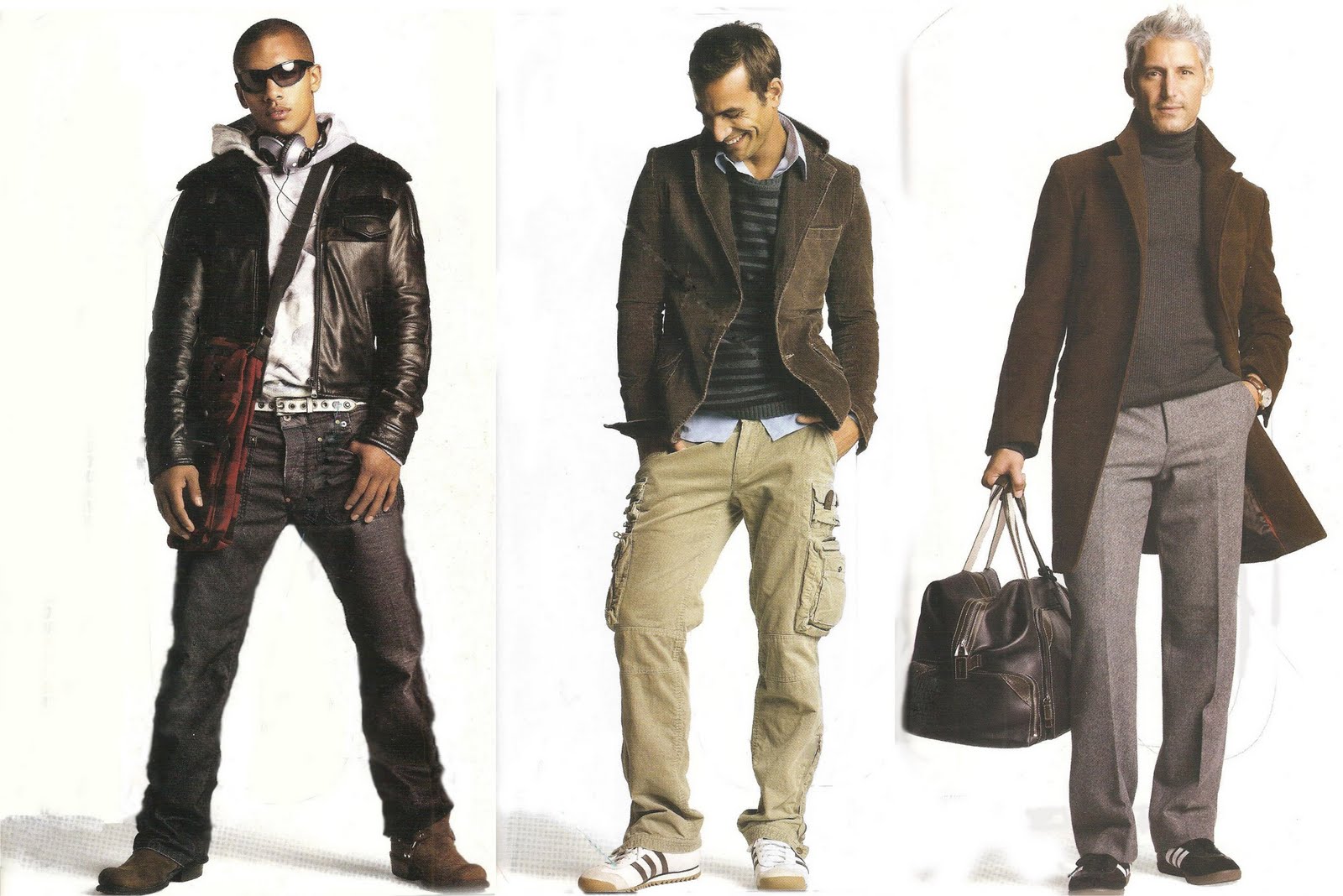 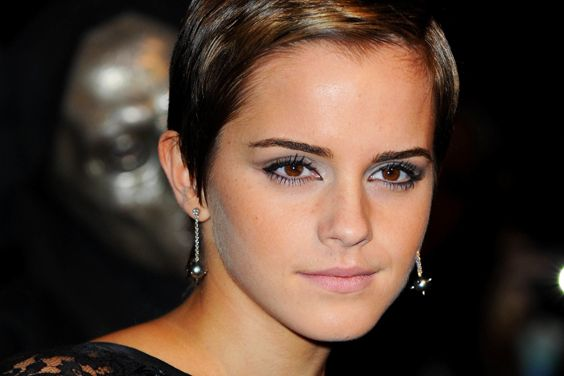 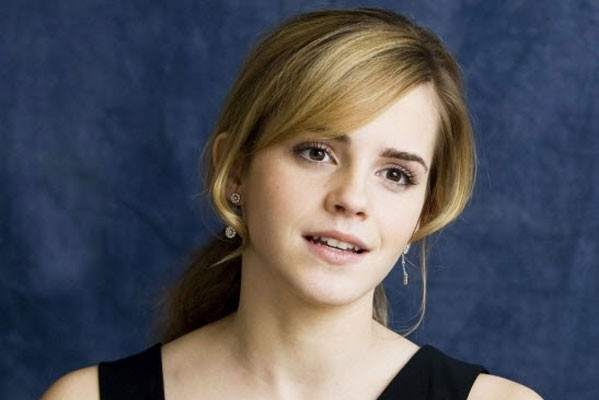 Leer  el ensayo parte por parte e ir cambiando según tu preferencia, los conectores y entradas de argumentación de párrafos.
Es decir:
la corrección – el estilo
1) En primer lugar, (2) una de las ideas que sustentan mi postura es la perspectiva de los padres ante el acoso. (3) “…muchos padres de niños acosados ven como normal este hecho, ya sea porque viven en un ambiente violento o han sido víctimas de una educación “castigadora” en casa”.(Padeva,2010:560) (4) En otros términos, el autor demuestra que un gran sector de padres de familia permite el acoso por dos tipos de experiencias vividas. Ambas, situaciones son violentas, esto explica el por qué permiten el maltrato en sus hijos. (5) Por consiguiente, deduzco que el ámbito familiar (casa) influye (demasiado) sobremanera en la actuación de un padre ante un caso de bullying. (6) Por ende, queda sumamente claro que es (importantísimo) preponderante cómo se educa en el núcleo familiar para frenar los casos de abuso escolar.
¿Se entienden  las  oraciones?
¿Ha redactado el  ensayo en función a las partes del mismo?
¿Los conectores lógicos y entradas se entienden claramente?
¿Mi ensayo posee ideas repetitivas? De ser así las debo cambiar.
Las citas que ha colocado están con COMILLAS “ ” y luego ha consignado  el autor  y/o página de donde la ha  sacado)
¿Ha colocado las referencias de manera adecuada?
Luego revisar:  colocar un chekc en cada oración al haber terminado.